Figure 3. Correlation of opioidergic binding in runners with VAS ratings of euphoria. Statistical parametric maps of ...
Cereb Cortex, Volume 18, Issue 11, November 2008, Pages 2523–2531, https://doi.org/10.1093/cercor/bhn013
The content of this slide may be subject to copyright: please see the slide notes for details.
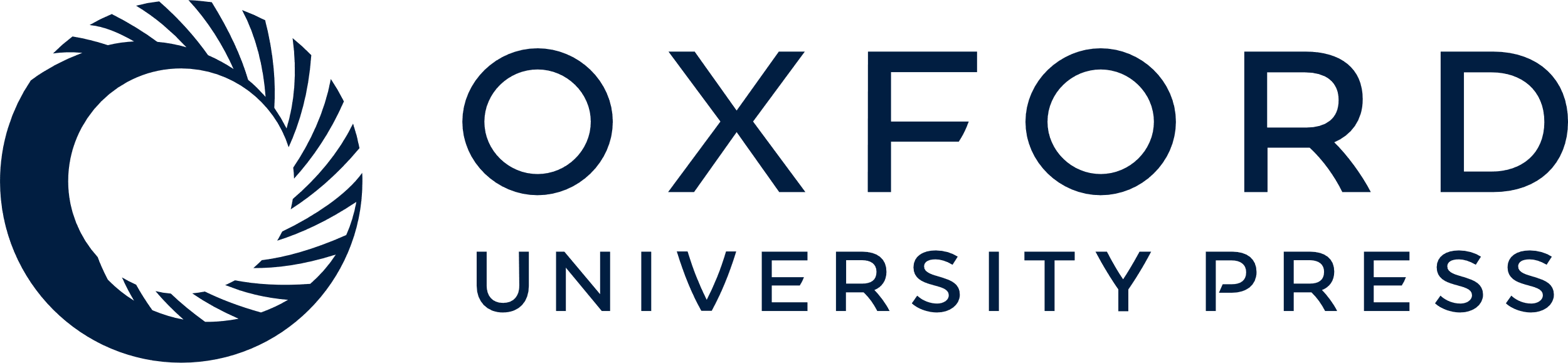 [Speaker Notes: Figure 3. Correlation of opioidergic binding in runners with VAS ratings of euphoria. Statistical parametric maps of the regression analysis (regions where VAS ratings of euphoria are inversely correlated with [18F]FDPN binding) in standard stereotactic space (Montreal Neurological Institute [MNI] space) are overlaid in color on axial slices of a skull-stripped normalized brain (MNI single subject brain as provided by MRIcro program). Z values indicate the location of the slice planes relative to the AC–PC line. For display purposes, the statistical analysis is thresholded at an uncorrected height threshold of P < 0.001. All regions are also significant after small volume correction (10 voxel sphere). L, left side of figure; R, right side of figure.


Unless provided in the caption above, the following copyright applies to the content of this slide: © The Author 2008. Published by Oxford University Press. All rights reserved. For permissions, please e-mail: journals.permissions@oxfordjournals.org]